Human Reproduction
Chapter 4
Pages 108-119
Humans have both Primary and Secondary Sexual Characteristics
Primary Sex characteristics: 
present at birth.
structures directly involved in reproduction (testes, ovaries, and external genitalia).

Secondary sex characteristics: other changes that occur during puberty (changes in height and body shape).
What is Puberty?
Puberty is the maturation into an adult body capable of sexual reproduction.
Average onset for males is 12 yr
Females: 11 yr
Until around 18
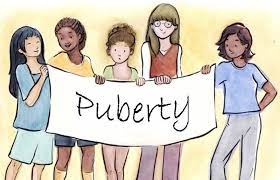 Puberty
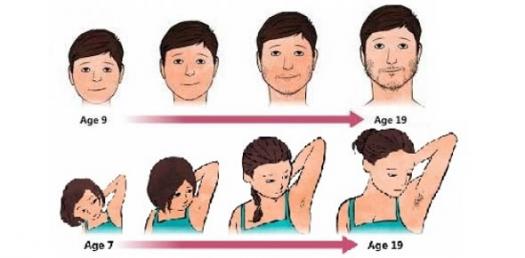 Male Secondary Sexual Characteristics
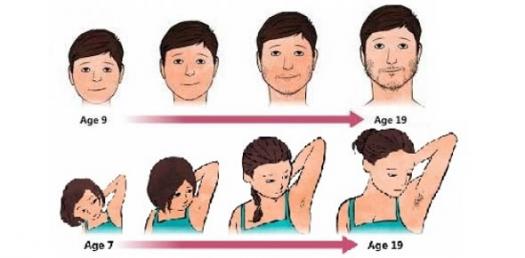 Secondary characteristics in males help distinguish male from female but not directly involved in reproduction:
growth spurt; 
Hair growth - Face, underarm, and pubic region
deepening of voice. 
Broader shoulders
Puberty in Girls
Growth spurt
Breast development
Widening of the hips
Underarm and pubic hair
What initiates Secondary Sexual Characteristics?
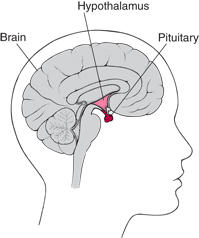 In males, hormones released from the pituitary gland in the brain stimulate the testes to produce more male sex hormone called testosterone.
Male Reproductive System
The whole purpose of the male reproductive system is to produce sperm AND to deliver sperm to egg.
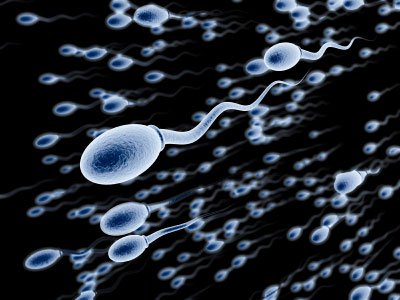 Structure of Human Sperm Cell: Three Regions
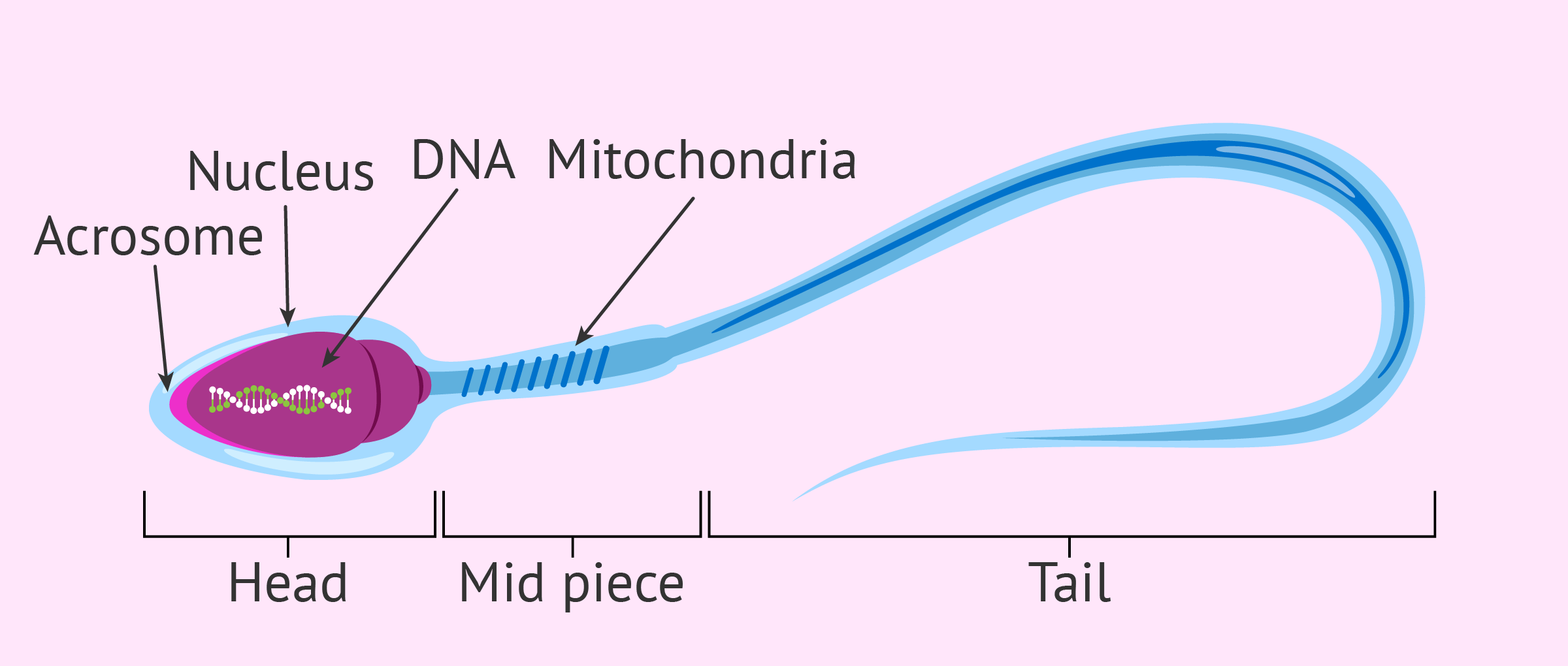 [Speaker Notes: List the functions of each section of sperm]
Structure of Human Sperm Cell
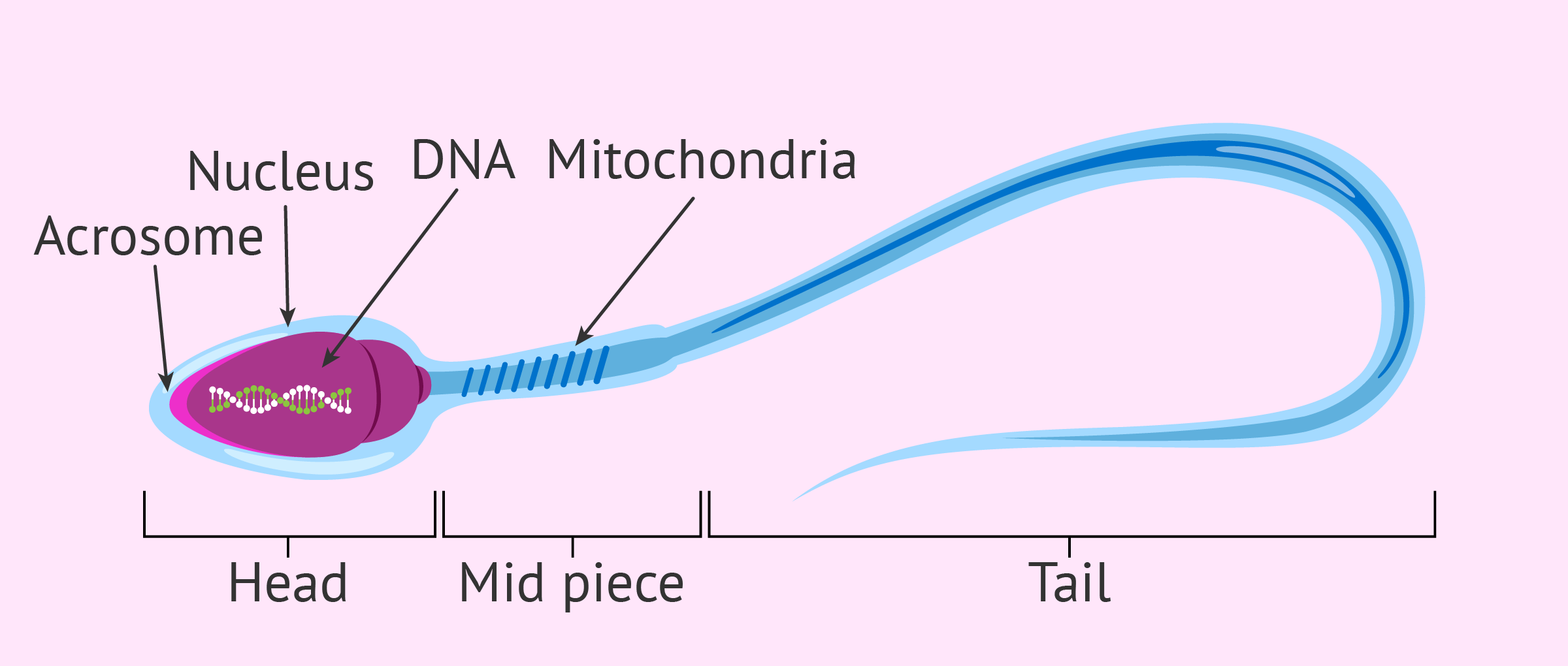 Head – contains haploid nucleus, acrosome – contains enzymes
Middle piece – mitochondria (  )
Tail – is a flagellum (for locomotion)
[Speaker Notes: List the functions of each section of sperm]
Sperm are MUCH smaller than egg
TESTES – (two outside body)
Produce sperm and testosterone
SCROTUM – sac containing testes
SEMINIFEROUS TUBULES – 
coiled tubes in testes
Where diploid cells undergo meiosis haploid sperm                                                
EPIDIDYMIS – where mature sperm are stored.
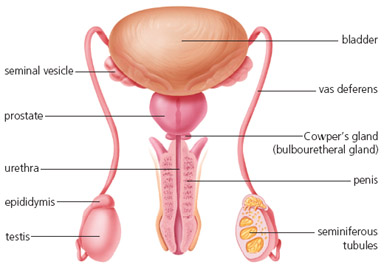 Male Reproductive Structures
VAS DEFERENS – tube carries sperm to urethra
URETHRA – tube leading to outside of body
 	located in the penis
PENIS – specialized organ to enter 	                                                                      female during sexual intercourse
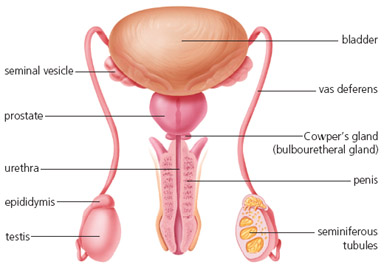 [Speaker Notes: What connects ---- to urethra]
Accessory Glands:
Secrete seminal fluid (sugar for energy) through ducts.
Seminal vesicles
prostate gland
Cowper’s gland (Bulbourethral gland)

SPERM + SEMINAL FLUID = SEMEN
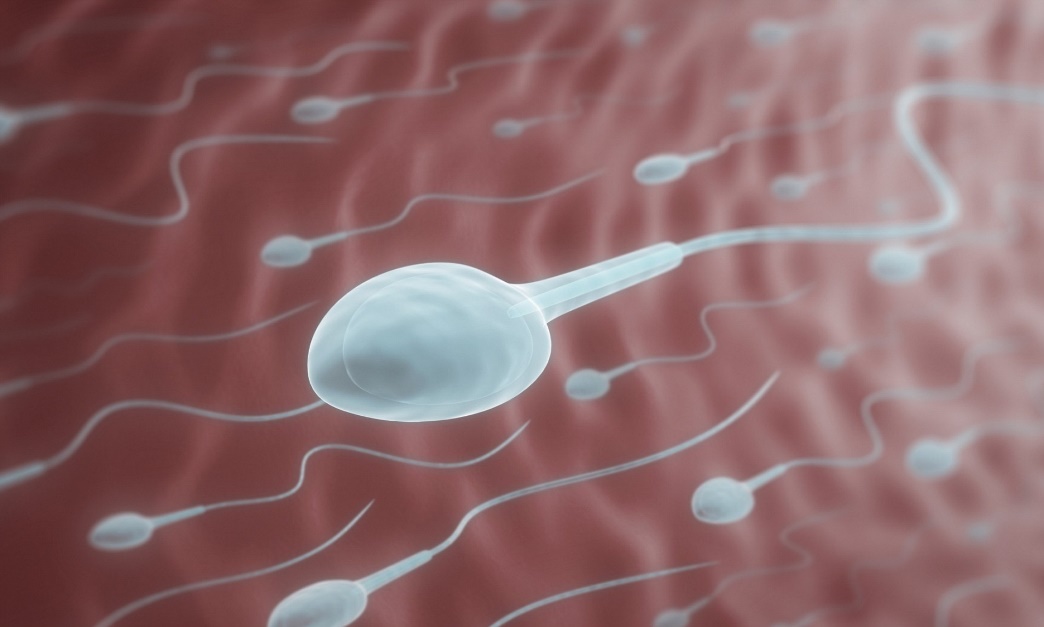 DID YOU KNOW?
Sperm don’t actually travel through the accessory glands. 
The glands secrete fluid through ducts that connect to the vas deferens. 
Sperm don’t travel through bladder either
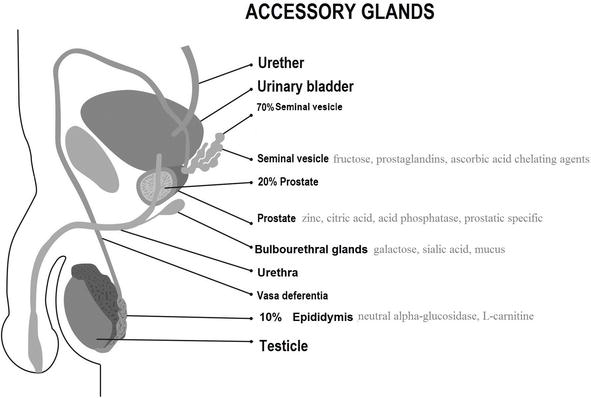 Sperm Production and Development
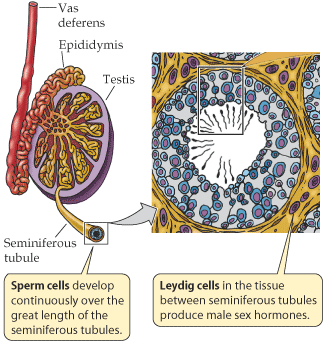 Sperm begin as diploid cells in seminiferous tubules
Undergo mitosis to increase in number
Gradually pushed closer to center
Undergo meiosis  haploid
Finish maturing in epididymis
200-300 million sperm produced each day
[Speaker Notes: Why so many?]
Check your Understanding
HW: Read pages 108-110
Answer CYU p111
What is the purpose of the male reproductive system?
Identify each part and its function/contribution. 
Discuss how a sperm cell structure is suited to its function, Know the path sperm takes from where it is produced, stored and leaves the body. 
What structure does the sperm NOT pass through?
Male Reproductive System
[Speaker Notes: What is the purpose of …
How does function relate to form?]